Hãy kể tên:
- 5 đất nước.
- 5 dãy núi.
- 5 dòng sông ở châu Á.
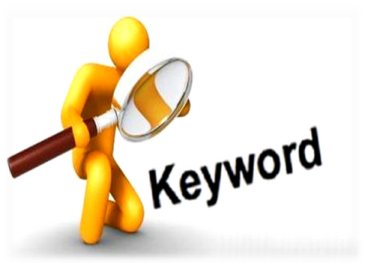 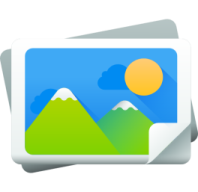 Ai đúng nhiều nhất  chiến thắng
Suy nghĩ ghi vào giấy/bảng nhóm
Thời gian:
5 phút
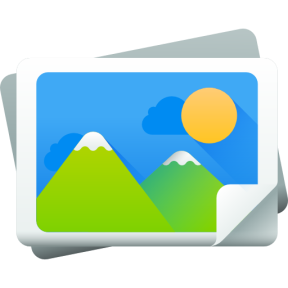 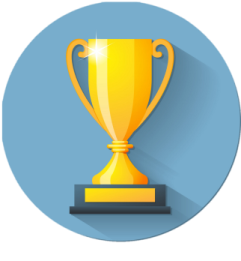 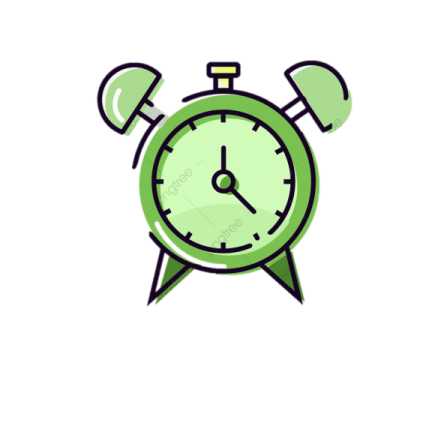 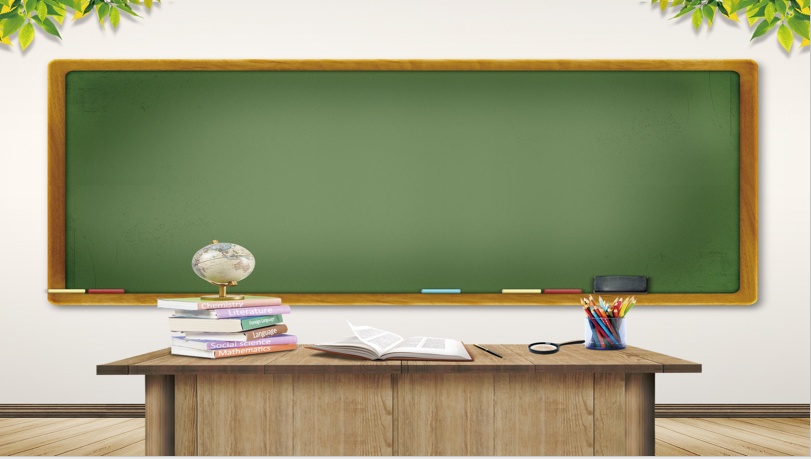 CHƯƠNG 2. CHÂU Á
Bài 5. Vị trí địa lí, 
đặc điểm tự nhiên châu Á
Bài 5. VỊ TRÍ ĐỊA LÍ, ĐẶC ĐIỂM TỰ NHIÊN CHÂU Á
1. Vị trí địa lí, hình dạng, kích thước
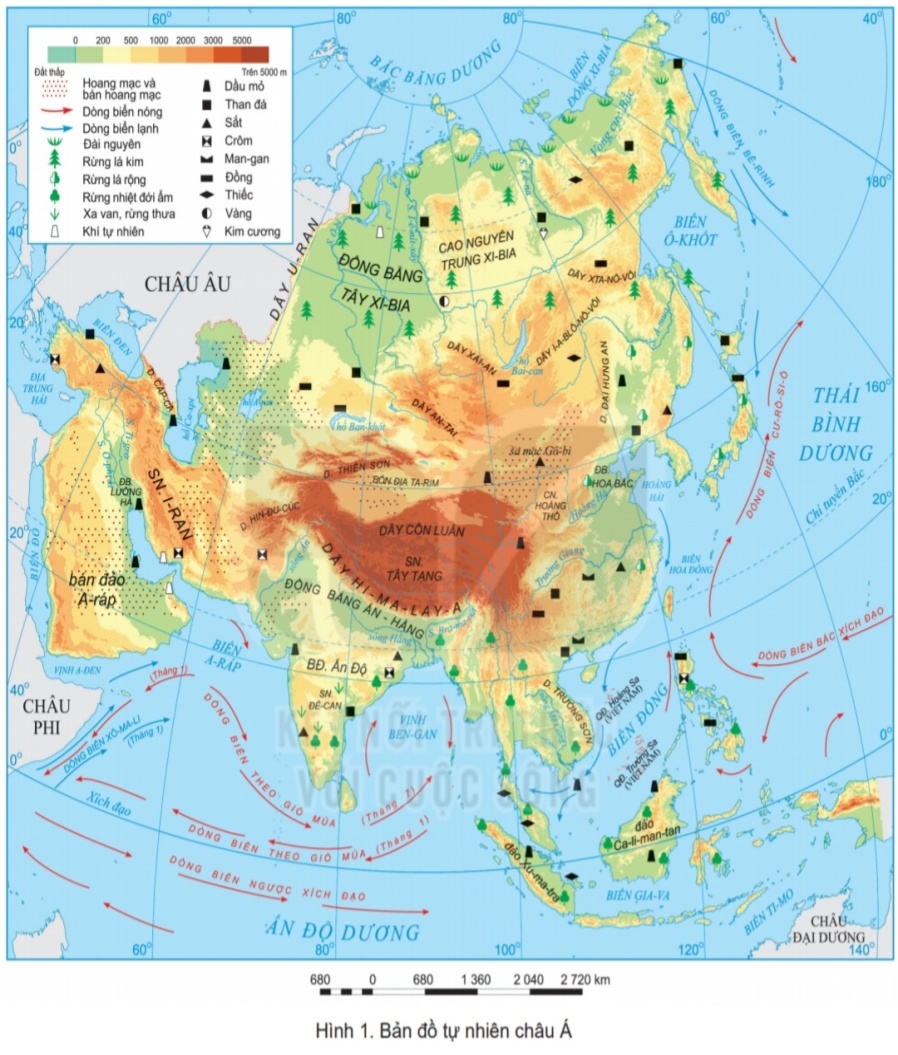 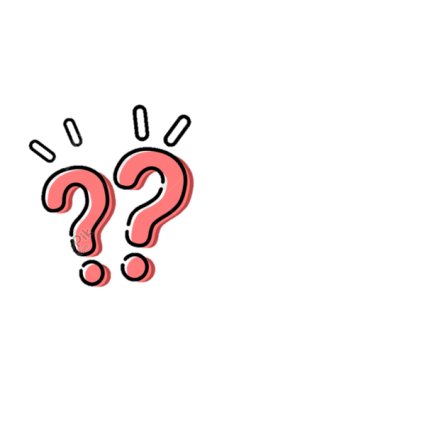 *Quan sát H.1.SGK, xác định phạm vi lãnh thổ châu Á.
Hình 1. Bản đồ tự nhiên châu Á
- Hoàn thành phiếu học tập về vị trí, hình dạng và kích thước châu Á theo mẫu sau:
Châu Âu và châu Phi.
B.B.Dương, T.B.Dương, A.Đ. Dương
8500km; 9200km.
Á - Âu.
44,4 triệu km2.
Thiên nhiên phân hóa đa dạng.
Bài 5. VỊ TRÍ ĐỊA LÍ, ĐẶC ĐIỂM TỰ NHIÊN CHÂU Á
1. Vị trí địa lí, hình dạng, kích thước
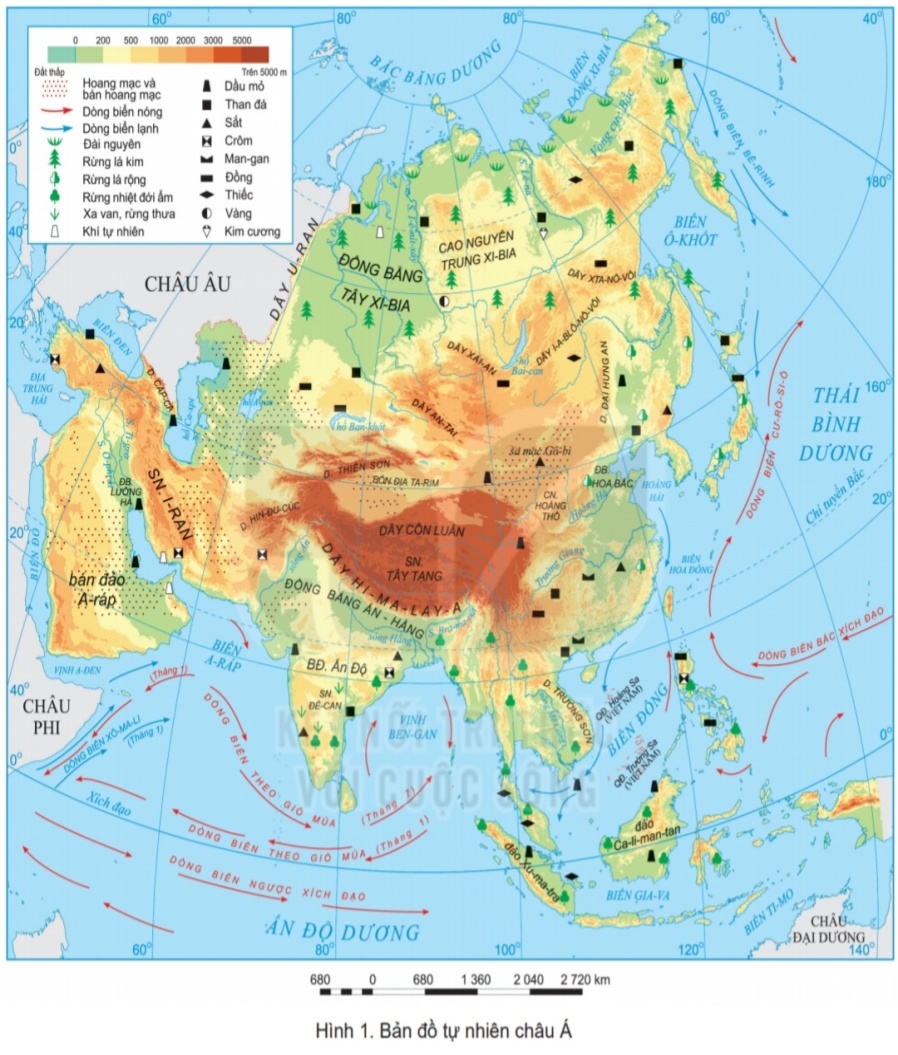 - Diện tích: rộng lớn nhất thế giới,  cả đảo là 44,4 triệu km2.
- Tiếp giáp: 2 châu lục, 3 đại dương.
- Hình dạng: hình khối rõ rệt.
Hình 1. Bản đồ tự nhiên châu Á
Bài 5. VỊ TRÍ ĐỊA LÍ, ĐẶC ĐIỂM TỰ NHIÊN CHÂU Á
1. Vị trí địa lí, hình dạng, kích thước
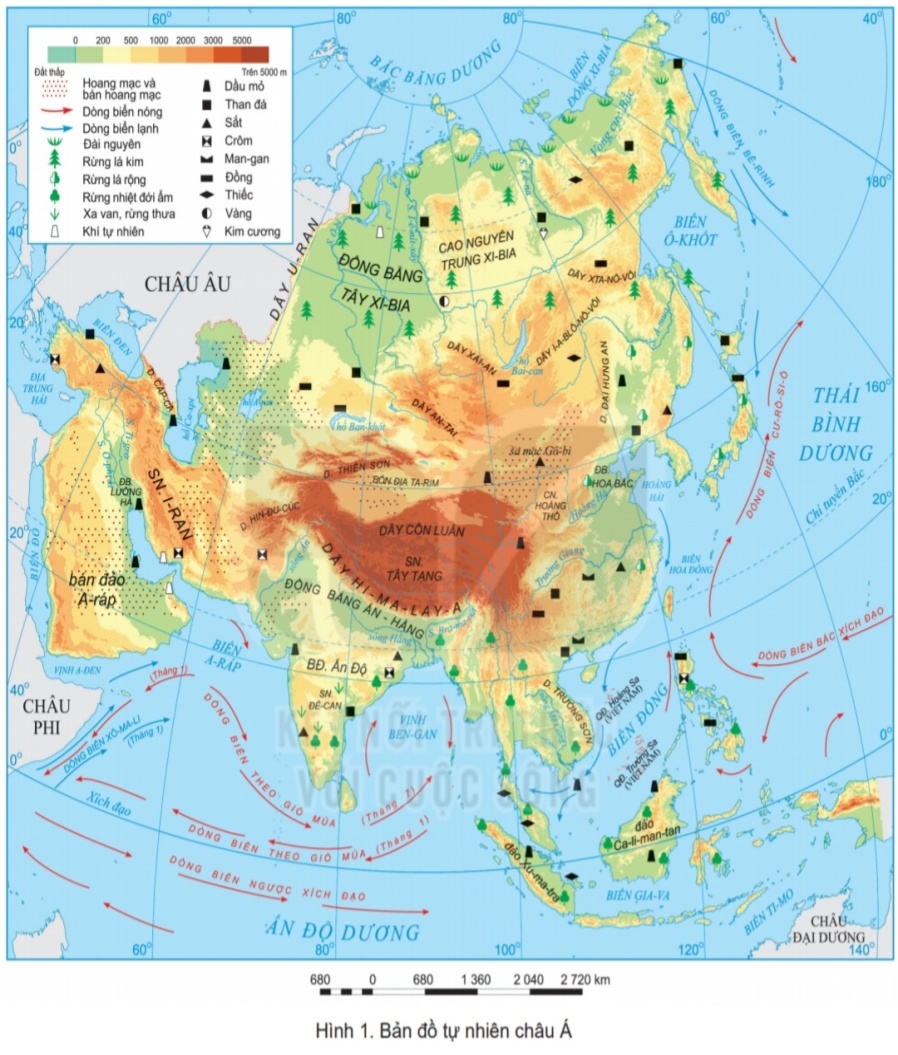 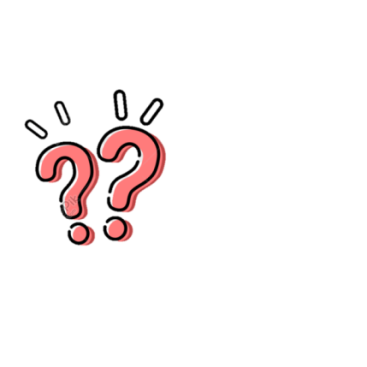 * Xác định trên H.1. SGK:
+ Các biển: Bắc Băng Dương, Thái Bình Dương, Ấn Độ Dương, Địa Trung Hải.
+ Bán đảo: A-ráp, Ấn Độ; đảo Xu-ma-tra, Ca-li-man-tan.
Hình 1. Bản đồ tự nhiên châu Á
Bài 5. VỊ TRÍ ĐỊA LÍ, ĐẶC ĐIỂM TỰ NHIÊN CHÂU Á
1. Vị trí địa lí, hình dạng, kích thước
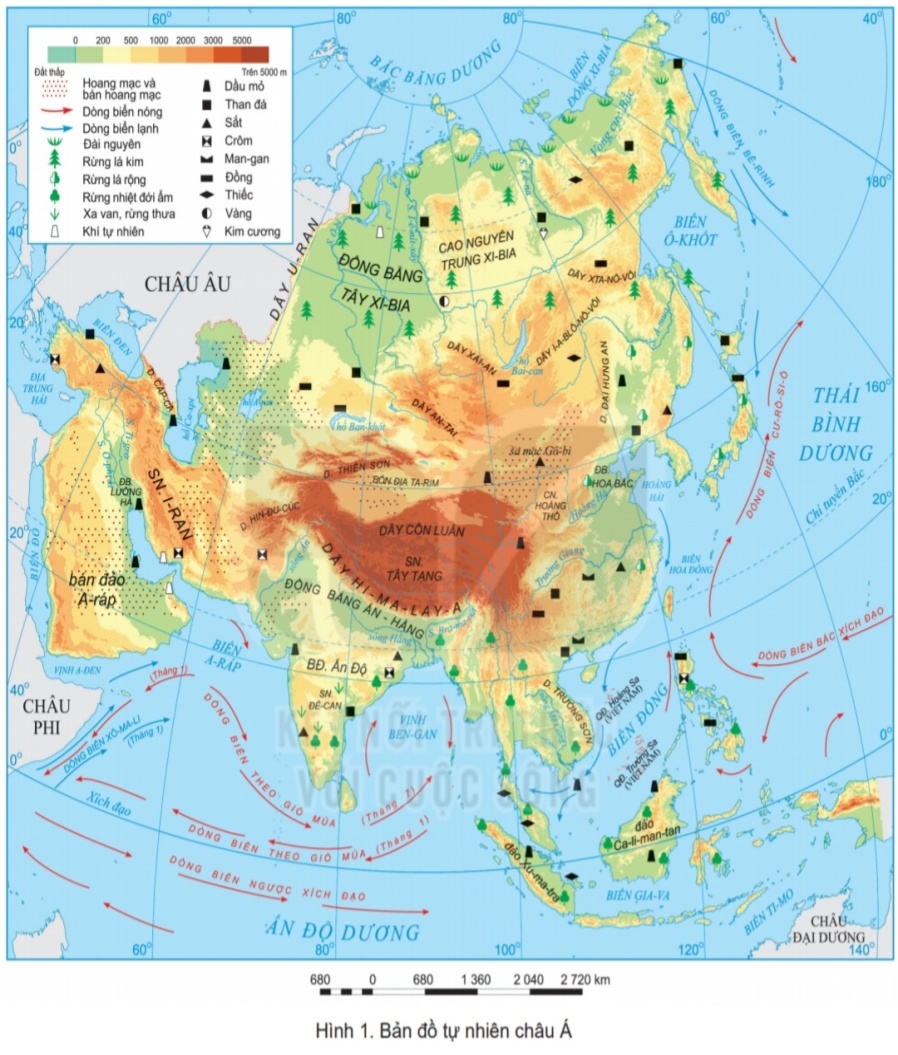 - Lãnh thổ: từ sát Xích đạo lên vòng cực Bắc, từ Địa Trung Hải tới Thái Bình Dương.
Hình 1. Bản đồ tự nhiên châu Á
Bài 5. VỊ TRÍ ĐỊA LÍ, ĐẶC ĐIỂM TỰ NHIÊN CHÂU Á
2. Đặc điểm tự nhiên
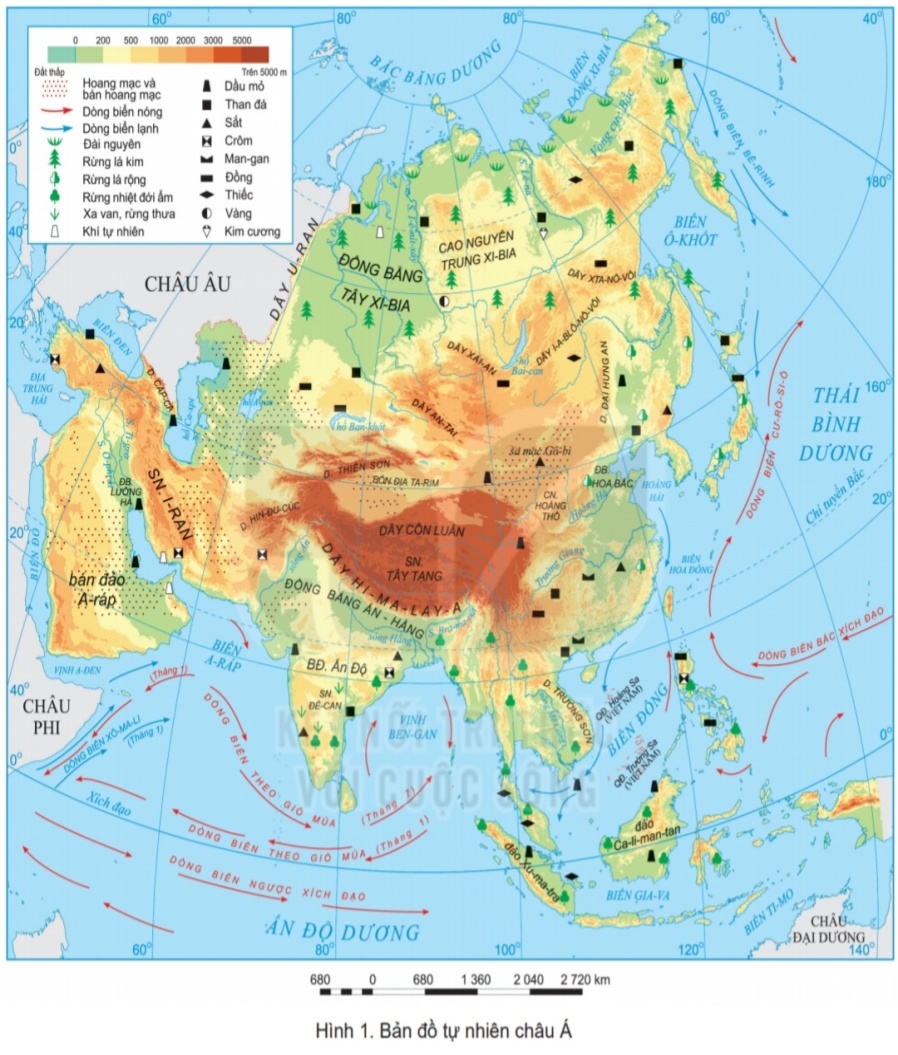 a. Địa hình
- Địa hình đa dạng: núi và sơn nguyên cao đồ sộ; cao nguyên và đồng bằng rộng lớn.
- Bề mặt bị chia cắt mạnh.
- Các khu vực địa hình:
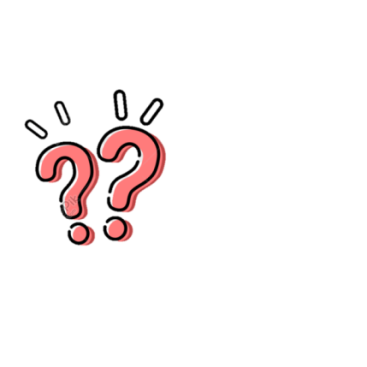 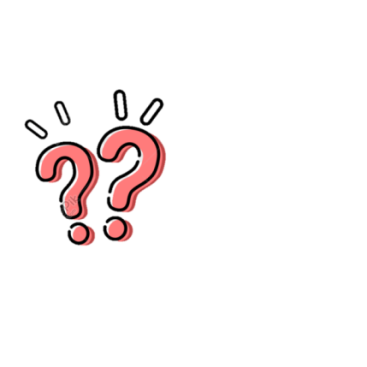 Nhận xét chung về đặc điểm địa hình của châu Á.
Kể tên và xác định các khu vực địa hình của châu Á.
Hình 1. Bản đồ tự nhiên châu Á
THẢO LUẬN NHÓM
Yêu cầu: Khai thác thông tin mục 2a, quan sát H.1 SGK: Các nhóm hoàn thành nhiệm vụ theo bảng dưới đây.
Nhóm 3: Phía đông.
Nhóm 1: Trung tâm.
Nhóm 3: Phía đông.
Nhóm 1: Trung tâm.
Nhóm 2: Phía bắc.
Nhóm 2: Phía bắc.
Nhóm 4: Phía nam và tây nam.
Bài 5. VỊ TRÍ ĐỊA LÍ, ĐẶC ĐIỂM TỰ NHIÊN CHÂU Á
2. Đặc điểm tự nhiên
a. Địa hình
Bài 5. VỊ TRÍ ĐỊA LÍ, ĐẶC ĐIỂM TỰ NHIÊN CHÂU Á
2. Đặc điểm tự nhiên
a. Địa hình
Bài 5. VỊ TRÍ ĐỊA LÍ, ĐẶC ĐIỂM TỰ NHIÊN CHÂU Á
2. Đặc điểm tự nhiên
a. Địa hình
Bài 5. VỊ TRÍ ĐỊA LÍ, ĐẶC ĐIỂM TỰ NHIÊN CHÂU Á
2. Đặc điểm tự nhiên
a. Địa hình
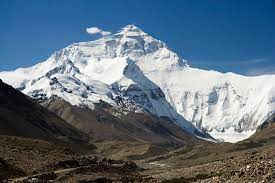 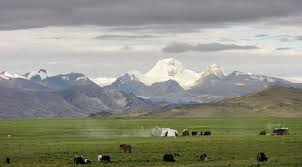 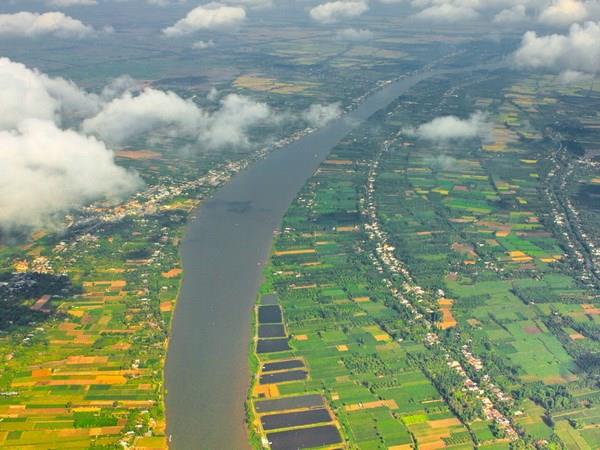 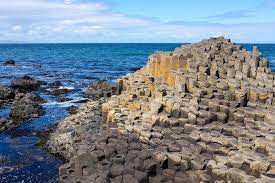 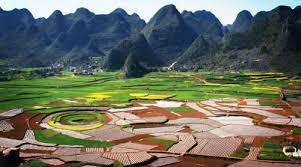 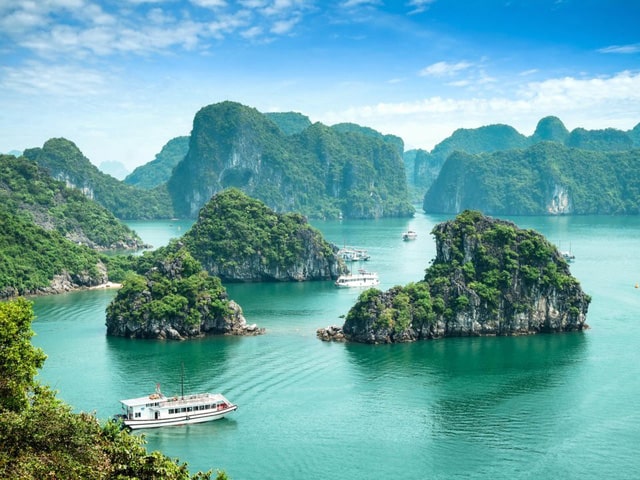 Châu Á kì vĩ và hùng vĩ
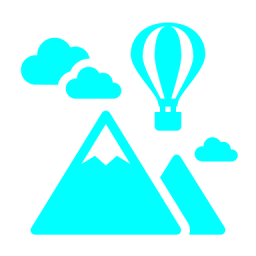 Bài 5. VỊ TRÍ ĐỊA LÍ, ĐẶC ĐIỂM TỰ NHIÊN CHÂU Á
2. Đặc điểm tự nhiên
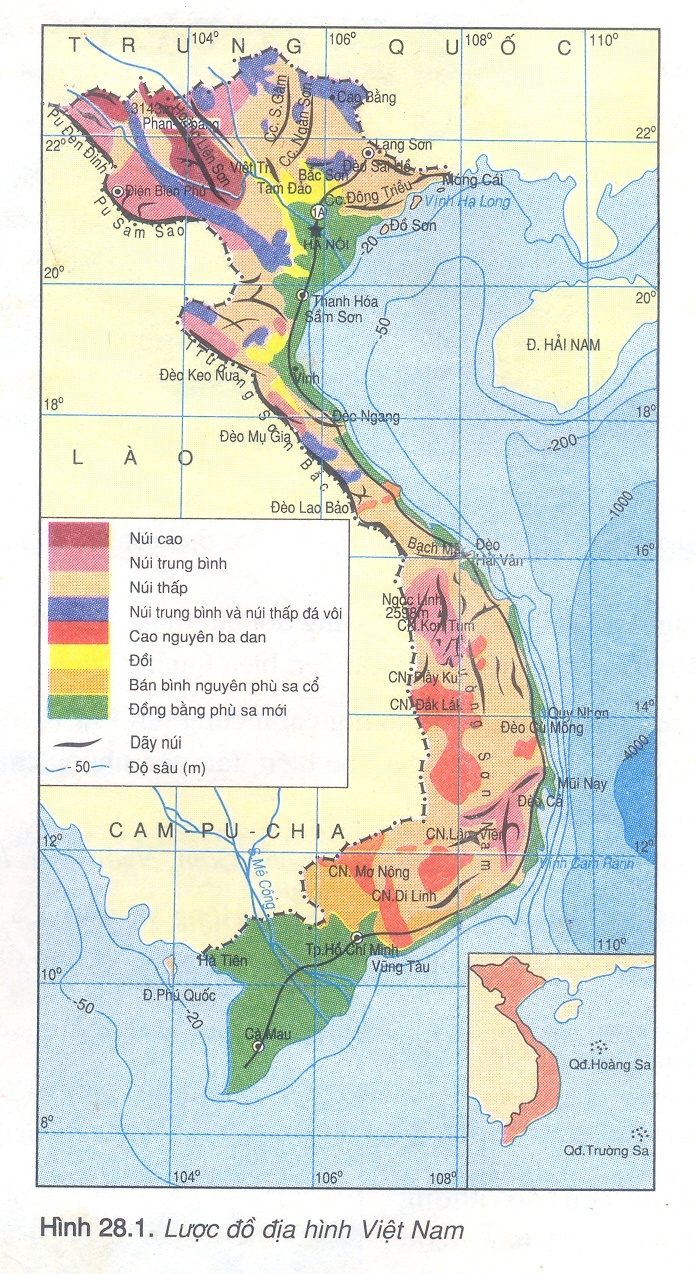 a. Địa hình
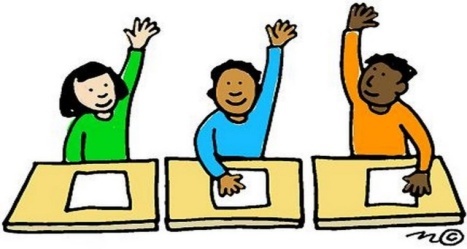 Kể tên một số dãy núi, đồng bằng, cao nguyên ở Việt Nam mà em biết.
Lược đồ địa hình Việt Nam
Hình 28.1. Lược đồ địa hình Việt Nam
Bài 5. VỊ TRÍ ĐỊA LÍ, ĐẶC ĐIỂM TỰ NHIÊN CHÂU Á
2. Đặc điểm tự nhiên
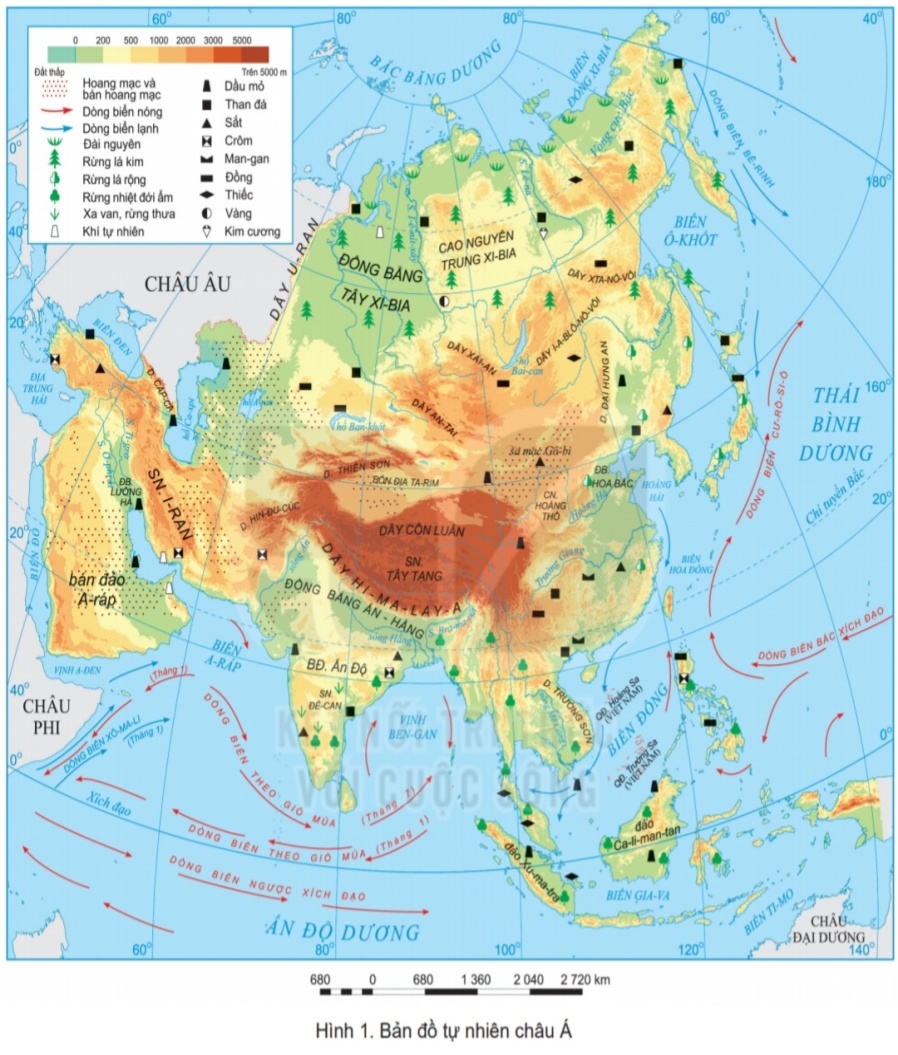 b. Khoáng sản
- Tài nguyên khoáng sản phong phú và trữ lượng lớn, phân bố rộng khắp.
- Các khoáng sản quan trọng: dầu mỏ, than đá, khí đốt, sắt, đồng, thiếc...
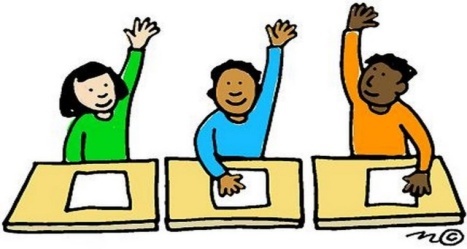 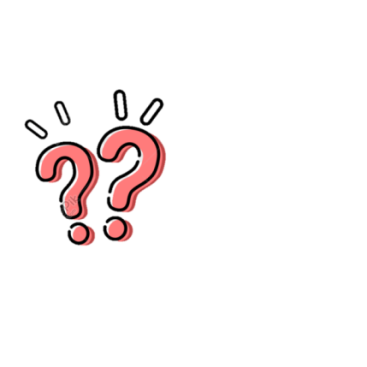 Trình bày đặc điểm tài nguyên khoáng sản châu Á.
Khai thác thông tin mục 2.b và H.1 SGK, kể tên và xác định sự phân bố một số khoáng sản ở châu Á.
Hình 1. Bản đồ tự nhiên châu Á
Bài 5. VỊ TRÍ ĐỊA LÍ, ĐẶC ĐIỂM TỰ NHIÊN CHÂU Á
2. Đặc điểm tự nhiên
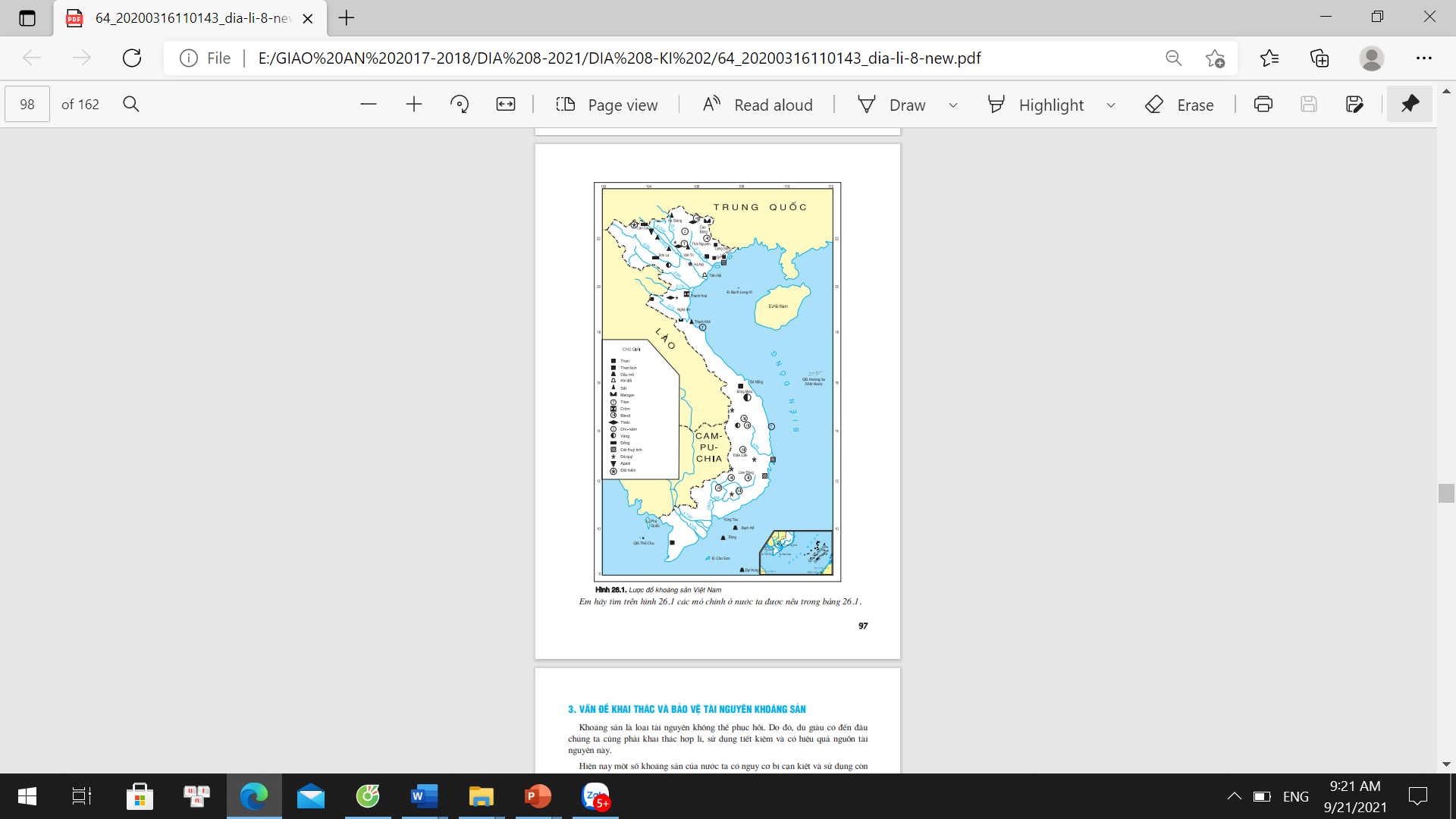 b. Khoáng sản
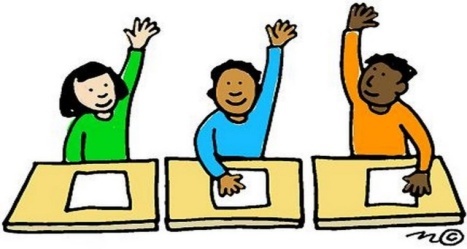 Kể tên một số khoáng sản ở Việt Nam mà em biết.
Lược đồ khoáng sản Việt Nam
*Bài tập nhỏ: Ghép các ô bên trái với các ô bên phải sao cho phù hợp:
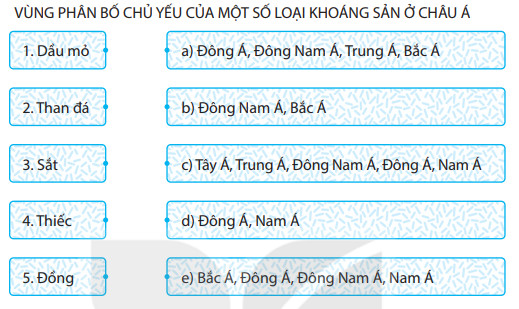 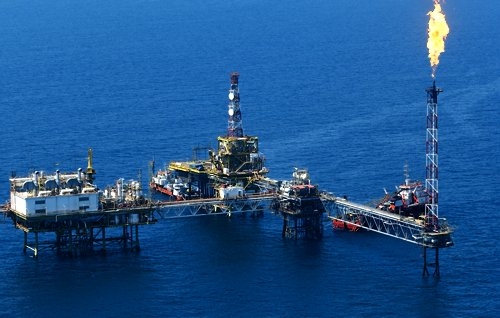 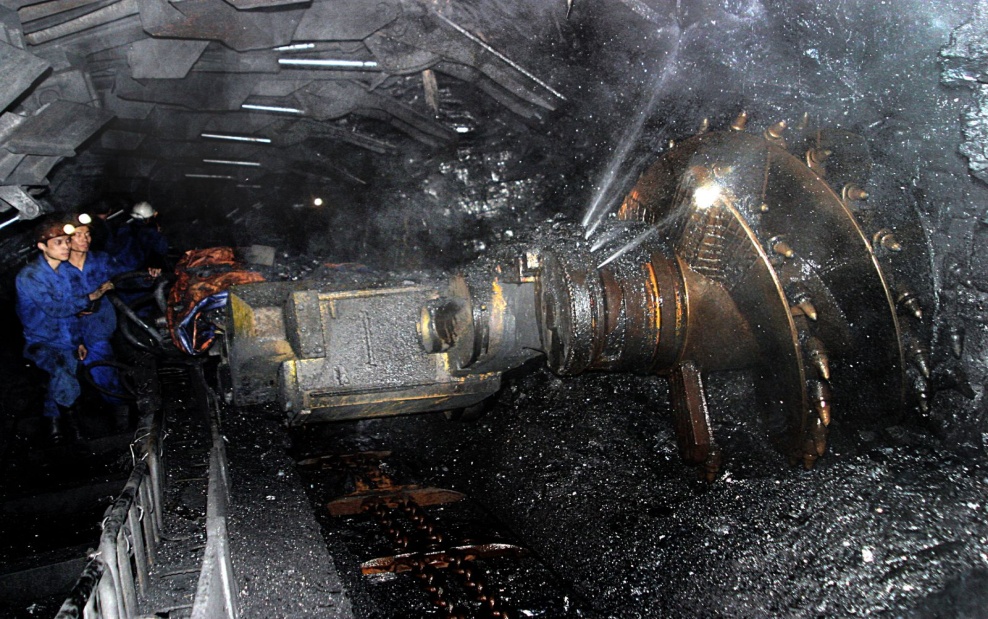 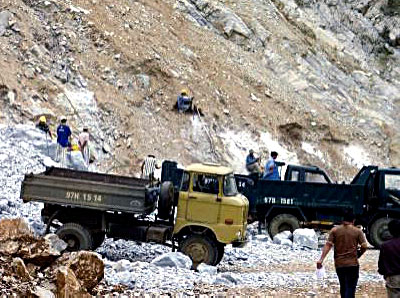 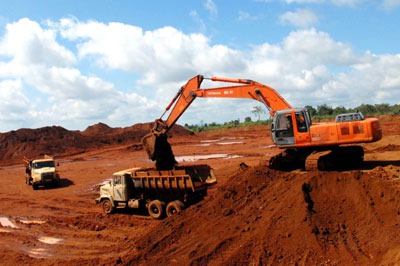 Bài 5. VỊ TRÍ ĐỊA LÍ, ĐẶC ĐIỂM TỰ NHIÊN CHÂU Á
2. Đặc điểm tự nhiên
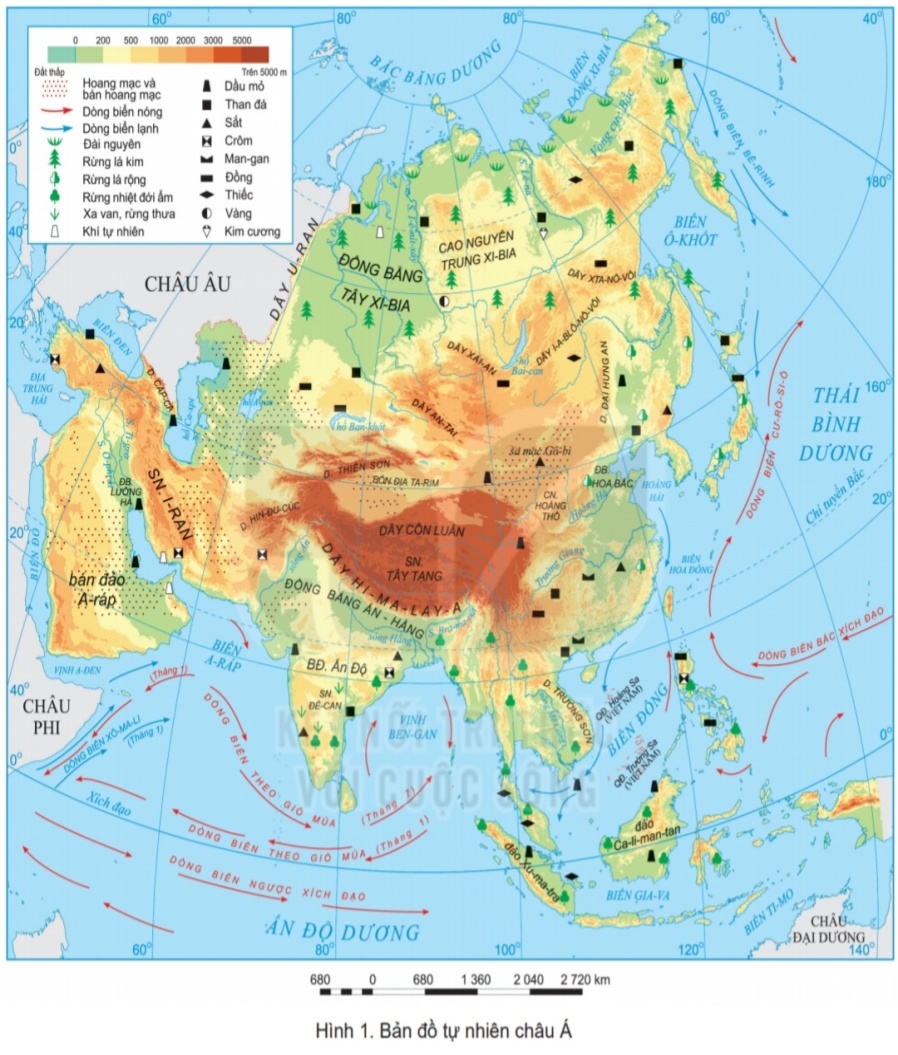 b. Khoáng sản
- Là cơ sở để phát triển công nghiệp và xuất khẩu.
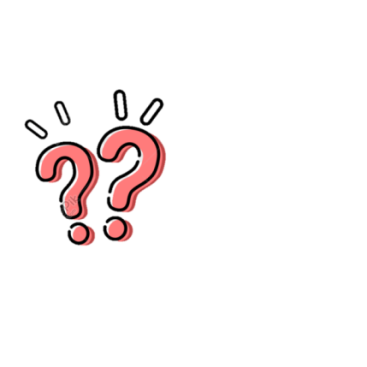 Tài nguyên khoáng sản có ý nghĩa như thế nào đối với các nước châu Á?
Hình 1. Bản đồ tự nhiên châu Á
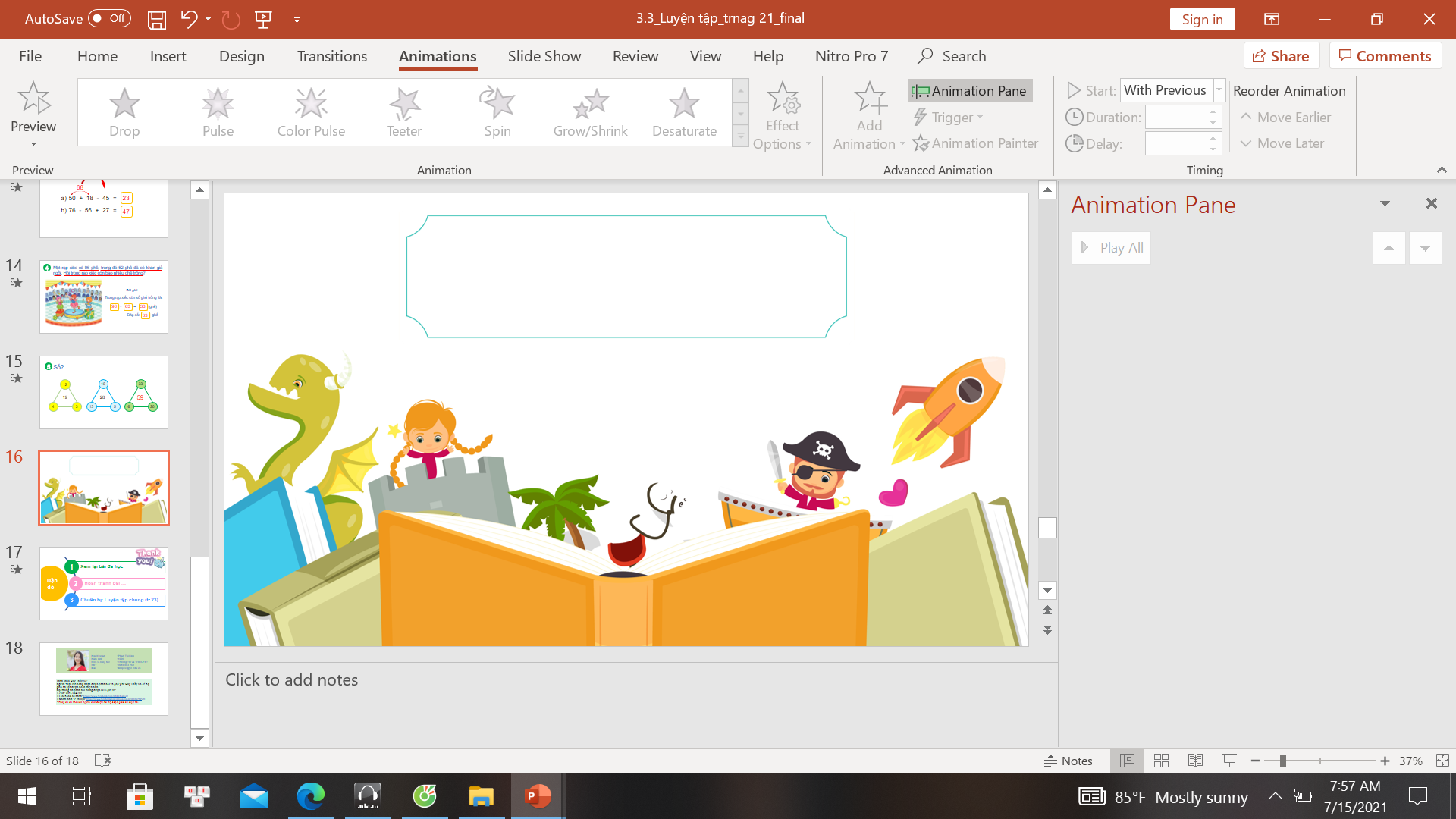 AI NHANH HƠN
AI NHANH HƠN
Câu 1
?
?
?
?
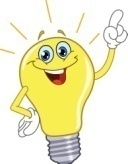 Châu Á giáp với các châu lục nào?
Đáp án
Châu Âu và Châu Phi
AI NHANH HƠN
Câu 2
?
?
?
?
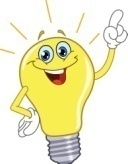 Dãy núi cao nhất châu Á có tên là gì?
Đáp án
Hi-ma-lay-a
AI NHANH HƠN
Câu 3
?
?
?
?
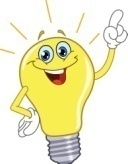 Khoáng sản nào gần như không có ở châu Á?
Đáp án
Kim cương
AI NHANH HƠN
Câu 3
?
?
?
?
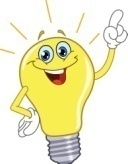 Sơn nguyên nào cao nhất 
châu Á ?
Đáp án
Sơn nguyên Tây Tạng
AI NHANH HƠN
Câu 4
?
?
?
?
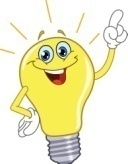 Phía bắc châu Á tiếp giáp với đại dương nào?
Đáp án
Bắc Băng Dương
AI NHANH HƠN
Câu 5
?
?
?
?
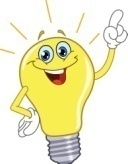 Kể tên 3 loại khoáng sản tiêu biểu nhất châu Á.
Đáp án
Than đá, dầu mỏ, sắt
AI NHANH HƠN
Câu 6
?
?
?
?
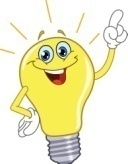 Các đồng bằng và cao nguyên thấp, bằng phẳng nằm ở…
Đáp án
phía bắc châu Á.
AI NHANH HƠN
Câu 7
?
?
?
?
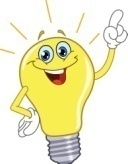 Khoáng sản nào tập trung chủ yếu ở Quảng Ninh?
Đáp án
Than đá
VỀ NHÀ
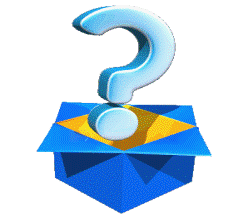 Về nhà sưu tầm thông tin tư liệu và sự hiểu biết bản thân hãy viết báo cáo khoảng 20 dòng, đánh giá về tự nhiên và thế mạnh của địa hình châu Á.
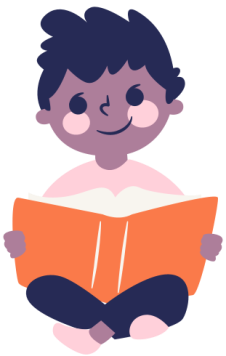 THANKYOU
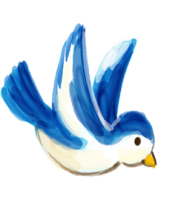 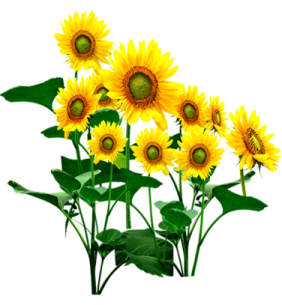